Faculty of Engineering at Shoubra
Electrical Engineering Department
Electronics and Communications Engineering
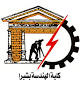 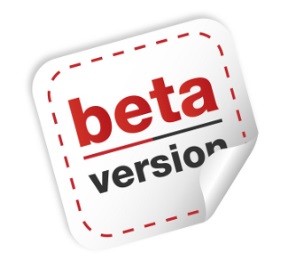 EcE Workshop
Call for Volunteers
https://www.facebook.com/basem.elhalawany/posts/10152864980558570
The workshop registration link  for  students http://goo.gl/forms/8XD8aLdo8f
We intend to hold a technical workshop during the academic year vacations on January and August. 
This is a call for volunteers to participate in the beta version of the workshop next January.
Location:
Faculty of Engineering at Shoubra (Secondary Branch)
El-Saad Street, El-Khalafawy Square, Cairo
Time:
Mid-Year vacation (End of January 2015)
Workshop Objectives:
The workshop aims to decrease the gap between academia and market by teaching the engineering students what is required to be a qualified engineer in his/her study field. Mainly, the workshop covers three fields Electronics & Embedded Systems, Communication Systems and Networking. The sessions of the workshop will cover technical training and field experience transfer from the presenters to the students. The target of the workshop is the third year communications and electronics students whom are going to choose their graduation project in the next year; however students of the 2nd and 1st year may attend.
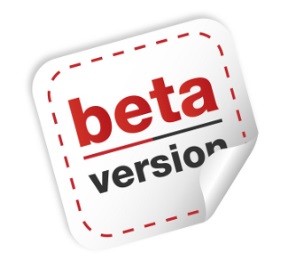 EcE Workshop
Call for Volunteers
Call for volunteers:
To achieve the workshop aims, engineers whom worked in the market for some time are required to participate in the workshop to share their knowledge with young engineers. So, if you are an academic staff, a technical manager or a senior/junior engineer, we ask you to prepare a talk or a training session in one of the above fields and participate with us.
We appreciate every effort you can do to support the success of the workshop, and we will be happy to work with you.
If you decided to give a talk or a training session during the workshop, please contact:
Workshop Coordinators,
Dr. Ahmad El-Banna      via ahmad.elbanna@feng.bu.edu.eg
Dr. Basem El-Halawany via basem.mamdoh@feng.bu.edu.eg
Thanks to forward to whom it may concern.
Feel Free to Distribute the call for this workshop
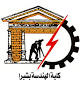 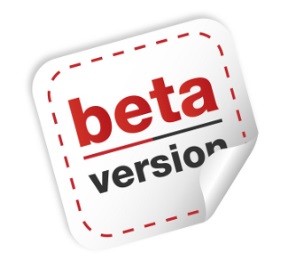 EcE Workshop
Call for Volunteers
https://www.facebook.com/basem.elhalawany/posts/10152864980558570
The workshop registration link  for  students http://goo.gl/forms/8XD8aLdo8f